Тема: «Общение – наш путь к успеху»
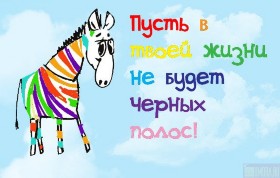 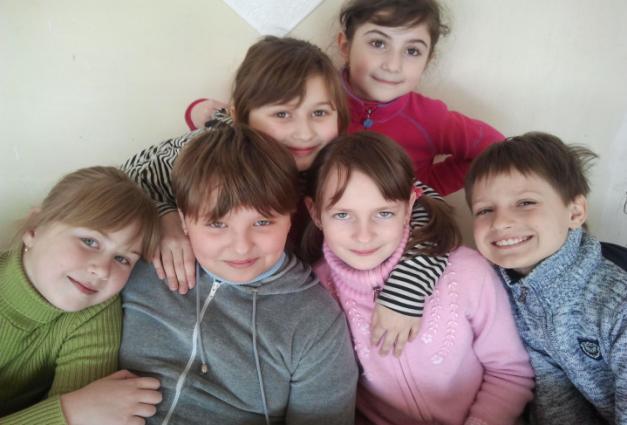 Как научиться общаться лучше
Материал подготовила:
педагог-психолог Паимцева Т.Г.
Правила эффективного общения:
Проявляйте искренний интерес к другим людям. «Человек, который не проявляет интереса к своим собратьям, людям, переживает наибольшие трудности в жизни и причиняет наибольшие несправедливости другим».
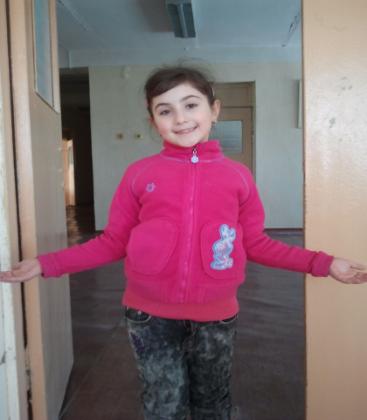 Попытайтесь понять достоинства другого человека и искренне признать, похвалить эти достоинства. Дайте людям почувствовать их значимость и уникальность.
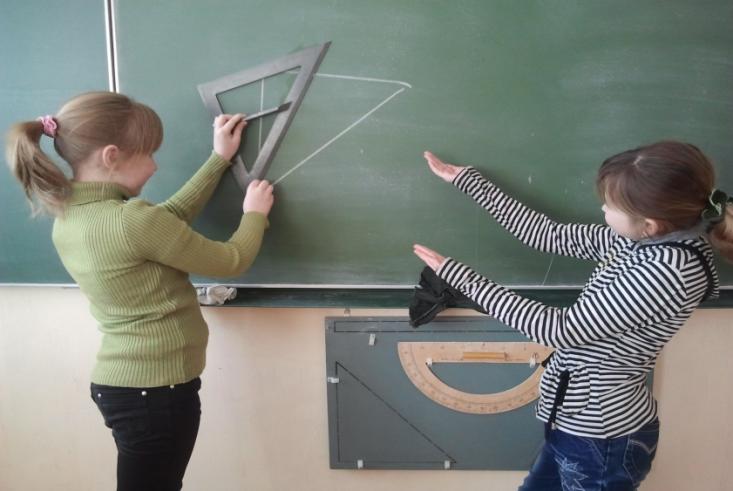 Вместо того, чтобы осуждать людей, постарайтесь понять, почему они поступают так, а не иначе. Это более эффективно, чем критиковать или осуждать.
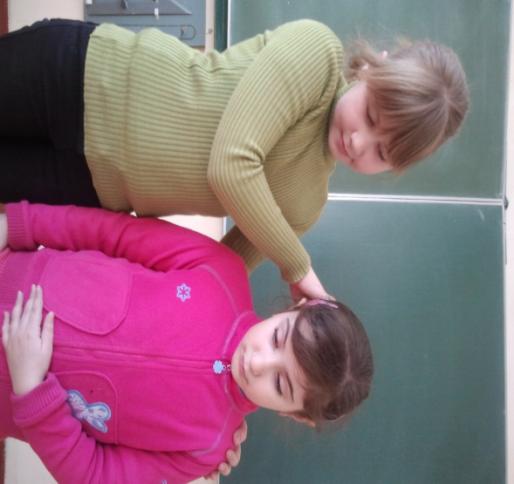 Будьте доброжелательным, приветливым, улыбайтесь.
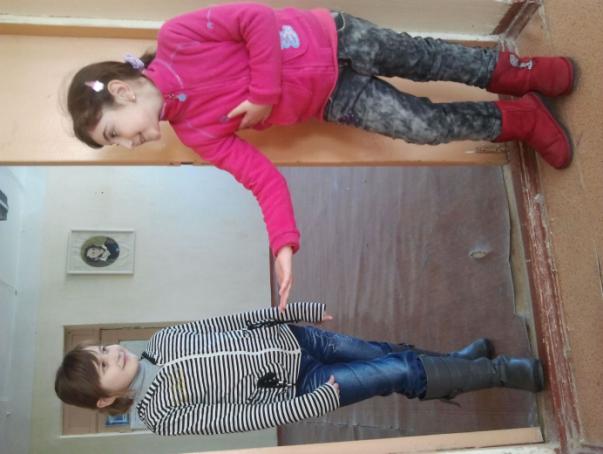 Обращайтесь к человеку по имени, отчеству.
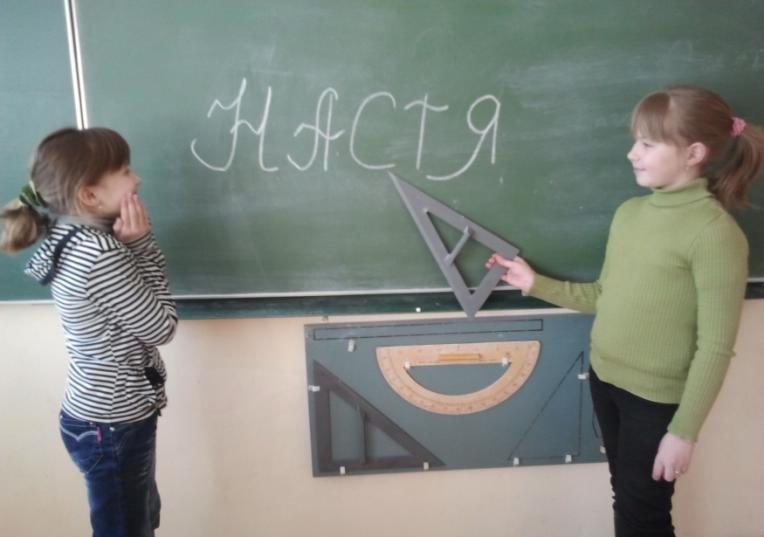 Говорите о том, что интересно вашему собеседнику.
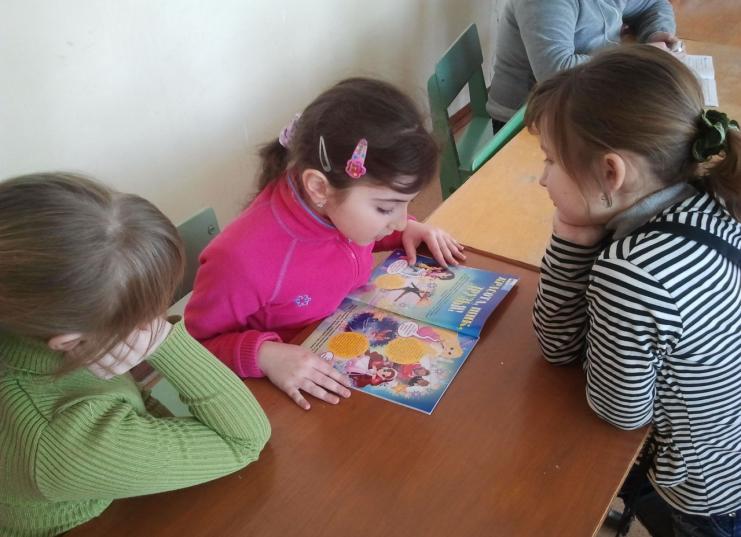 Будьте хорошим слушателем, этим побуждая человека рассказывать о себе.
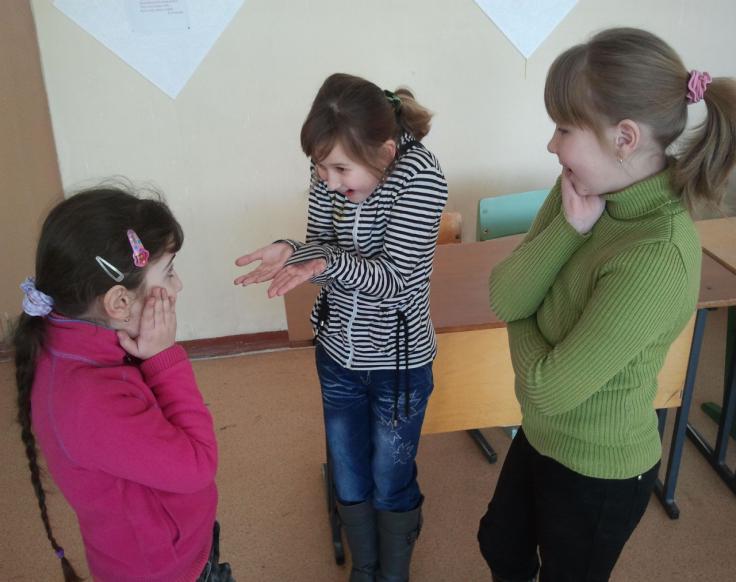 Проявляйте уважение и терпимость к мнениям другого.
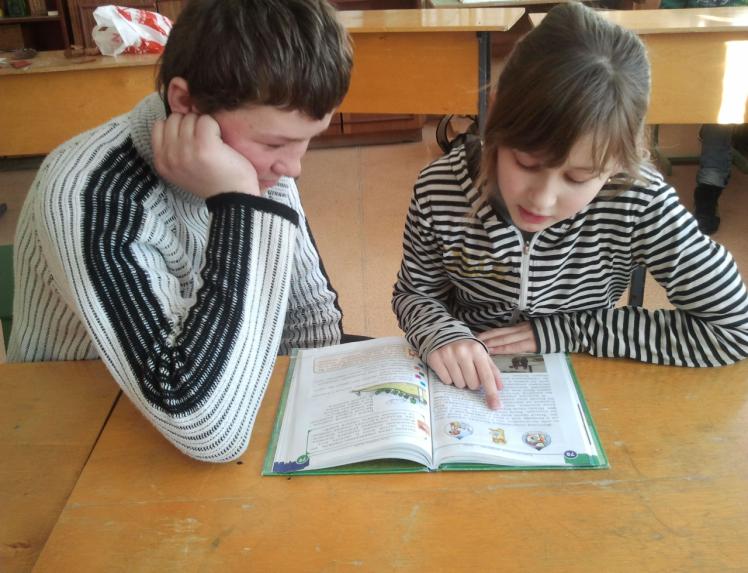 Больше слушайте, чем говорите.
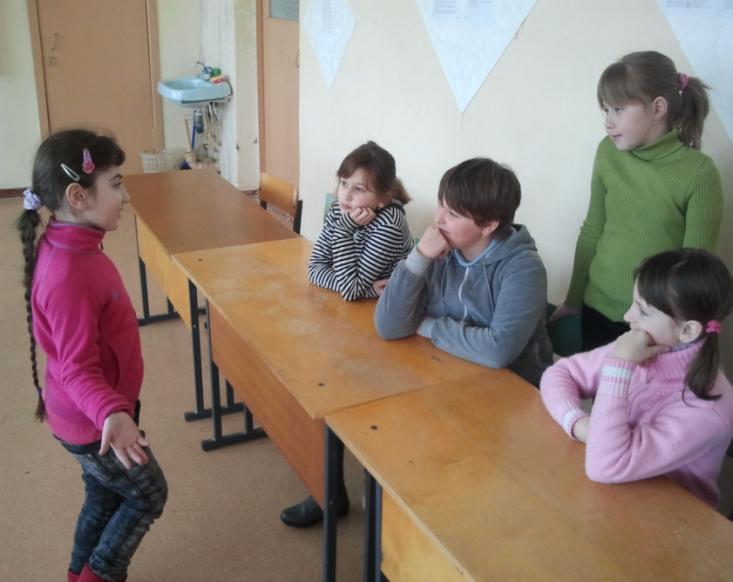 Попытайтесь искренне встать на место другого человека, увидеть вещи с его точки зрения.
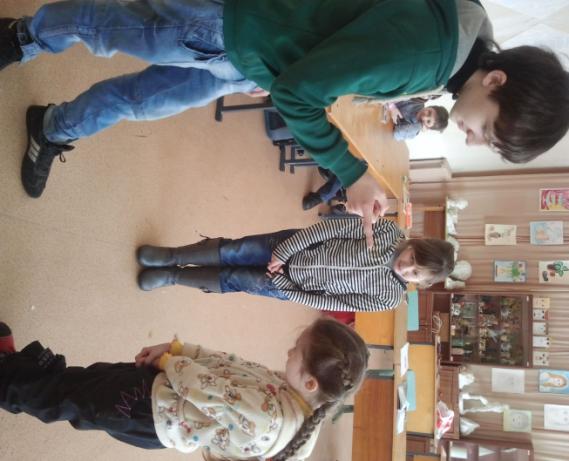 Как указать человеку на ошибку, не обидев его?
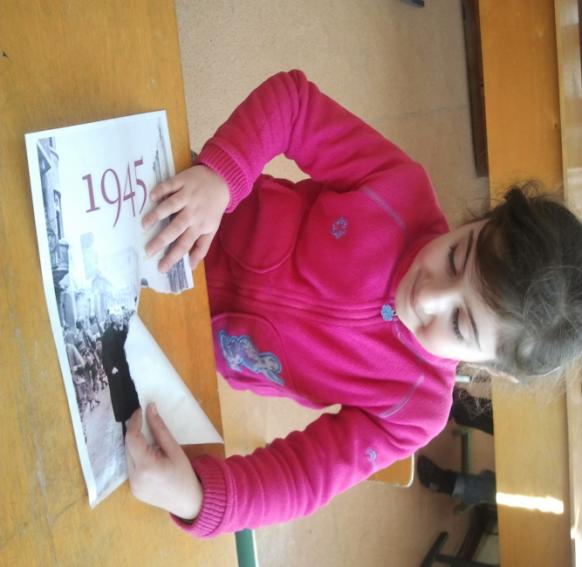 - узнайте, что он сам думает о своем поступке;
- начните с похвалы;
- никогда не критикуйте человека при посторонних - это унижает его достоинство; лучше - один на один.
Соблюдая данные правила эффективность общения повысится и помните, относитесь к людям так, как хотите чтоб они относились к вам!
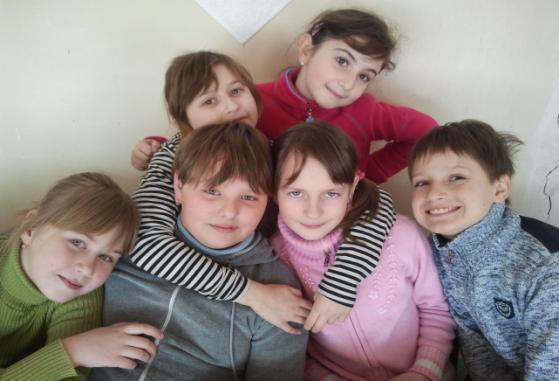 Правила эффективного общения:
Проявляйте искренний интерес к другим людям;
Проявляйте искренний интерес к другим людям;
Вместо того, чтобы осуждать людей, постарайтесь понять, почему они поступают так, а не иначе;
Будьте доброжелательным, приветливым, улыбайтесь; 
Обращайтесь к человеку по имени, отчеству;
Говорите о том, что интересно вашему собеседнику;
Будьте хорошим слушателем, этим побуждая человека рассказывать о себе; 
Проявляйте уважение и терпимость к мнениям другого;
 Больше слушайте, чем говорите;
 Попытайтесь искренне встать на место другого человека, увидеть вещи с его точки зрения;
 Никогда не критикуйте человека при посторонних - это унижает его достоинство; лучше - один на один.
Гибкость:
умение изменять свое поведение в зависимости от ситуации и реакции собеседника, находить новые способы контакта.
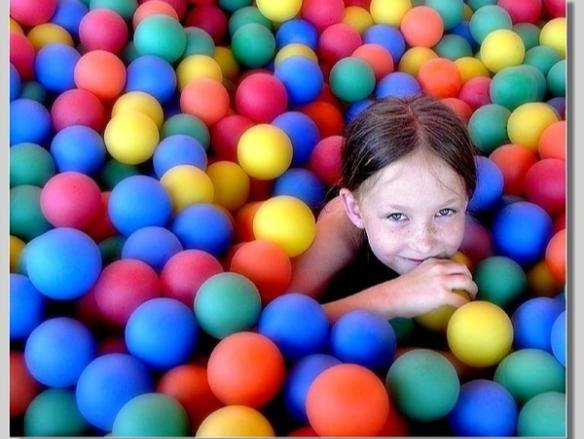 Спасибо за внимание!